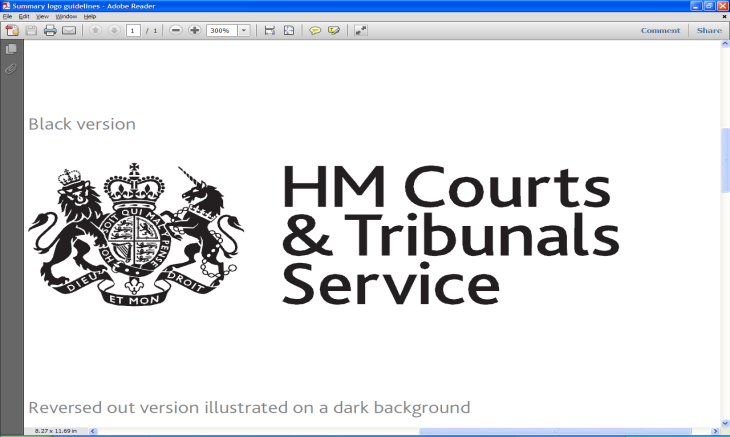 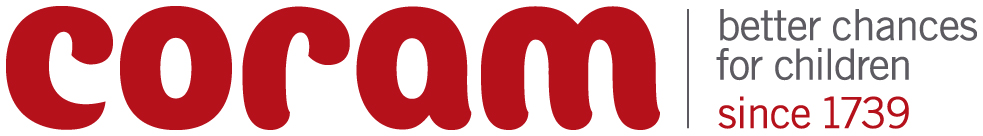 The Legal Process and Achieving Early Permanence for Children seminar

Chaired by HHJ Tolson
At the London Courts

on 16th March 2017
John Simmonds, 
Director of Policy, Research and Development
Fostering for  Adoption
A Child Centred Development?
Parliament, informed by the Law Commission, the courts and practitioners (legal, social work, and medical) have, over the course of three decades, developed a highly sophisticated system which affords very significant regard both to child protection and to human rights. 
 Lord Justice McFarlane 
			March 2017
Three reasons to hesitate:
1. ‘But is adoption still the best option?’ 
2. ‘But how do we know it has worked out alright?’ 
3. Transparency: the need to shine a light on what we do
Babies are born with an innate biological preparedness to depend on their primary caregivers

Over this, they have no choice

But as adults, we do!
Dependency in relation to
Security and Protection from Danger
Feeding
Protection from Infection
Temperature Regulation
Neuro-endocrine Regulation
Stimulation
A child’s development over time is dependant on their relational world and the intimacy and intricacy of that relational world.

Failures in that relational world impact directly on a child’s development.

Children are programmed to protect themselves when faced with danger –they will, if they can adapt but at some cost
General Principle
Children’s development is best promoted when they are placed as early as possible with carers who may become the child’s permanent carers
Delays are endemic at every level
Child timeliness has improved?
In 2015-16 the average time between a child entering care and being placed with a family, for children who have been adopted, was 18 months, the same as in 2014-15. 

Quarterly data suggests that there has been an improvement to 16 months during the first two quarters of 2016-17.
The average time between placement order and match
for children adopted, remained the same between 2014-15 and 2015-16, at 8 months.
Adoption and Children Act 2002
General principle that the Placement Order alone gives the local authority authorisation to place for adoption.
Local authorities should not predict the outcome of the PO application hearings by taking action to secure a placement.
Fostering for Adoption
Following the Treasury Review of adoption, BAAF submitted a paper to address delay as identified in the ‘Pathway for the Child’ strand.

This was based on proposals to explore and expand the principles of concurrent planning where there is no active Plan A – rehabilitation
"These new plans will see babies placed with approved adopters who will foster first, and help provide a stable home at a much earlier stage in a child's life. This way, we're trying our very best to avoid the disruption that can be so damaging to a child's development and so detrimental to their future wellbeing. I'm determined that we act now to give these children the very best start in life. These babies deserve what every child deserves: a permanent, secure and happy home environment to grow up in.”
Prime Minister July 2012
Children and Families Act 2014
Section 2
Placement of looked after children with prospective adopters
(1)Section 22C of the Children Act 1989 is amended as follows in legal presentation.
Issues
Scope and Demand
Systemic, Procedural, Practice
Training
Resources
Informing, consulting and agreeing local protocols
Clarity, transparency, openness
Children’s social work teams
Family placement teams
IRO Service
CAFCASS
Family Justice Boards
Health professionals
Panels – Adoption and Permanence
Identifying Children
Early Identification 
Pre birth Assessments
History, circumstances, risks and potential of reunification
Recruiting Carers
Characteristics of foster to adopt carers
Manage the dual role as foster carers and then adopters
Managing any contact arrangements
Managing the anxiety and uncertainty during care and placement order proceedings
Having support/resources to manage the fostering period  - adoption pay and/or leave
Specific preparation, assessment, support
The Child
Limited Information about the child
Developmental uncertainty
Special care needs 
Matching
Birth Parents
Complex demands on them
Do they understand the plan
How to support them especially if adoption becomes the plan – do they feel betrayed
Social workers
Skills and knowledge to engage with foster to adopt carers, the birth parents and child
Manage the development of the plan over time 
Engage with the courts, lawyers, health, CAFCASS, IRO’s, Panels
Seizing Opportunity
Fostering for Adoption is complex to implement and deliver
But it is an opportunity that is on the side of the child and in that sense an opportunity that we cannot afford to miss.
A presentation from Alexandra Conroy Harris, 
Legal Consultant, CoramBAAF
Early Permanence Placement
London Courts 16 March 2017
Where we were
Doubts from local authorities about whether they could recruit F4A adopters;
Doubts from courts about whether F4A could be legal;
Doubts from parents’ lawyers about whether it would prejudice possibility of rehabilitation to family
Wide variation in approach across LAs, courts, judges and Guardians
© CoramBAAF Adoption & Fostering Academy 2015
Tackling the Issue
Action Plan for Adoption: Tackling Delay, March 2012
https://www.gov.uk/government/uploads/system/uploads/attachment_data/file/180250/action_plan_for_adoption.pdf 
Adoption: Pre-Legislative Scrutiny 13 December 2012
https://www.publications.parliament.uk/pa/ld201213/ldselect/ldadopt/94/9402.htm 
Raised concerns that LAs could simply avoid F4A
Issues about the proposed timetable – should be at the point of removal not application for placement order
© CoramBAAF Adoption & Fostering Academy 2015
Children & Families Act 2014
© CoramBAAF Adoption & Fostering Academy 2015
Statutory Guidance para 2.6
There may be cases where a local authority identifies that, based on the evidence available and on its assessment of the case, the long term permanence plan for a child is likely to be adoption. The local authority may still be considering other outcomes for the child, and may still be attempting rehabilitation with family, but expects that adoption will become the plan should those alternatives not succeed. Local authorities must assess the appropriateness of placing the child in a FfA placement with dually approved carers on a case by case basis.
© CoramBAAF Adoption & Fostering Academy 2015
Statutory Guidance Paragraph 2.12
The adoption agency should discuss with the prospective adopter whether they may be interested in fostering a child for whom an adoption agency is considering adoption and provide them with/direct them to the information leaflet on the First4Adoption website.
© CoramBAAF Adoption & Fostering Academy 2015
Form C110A – 7b
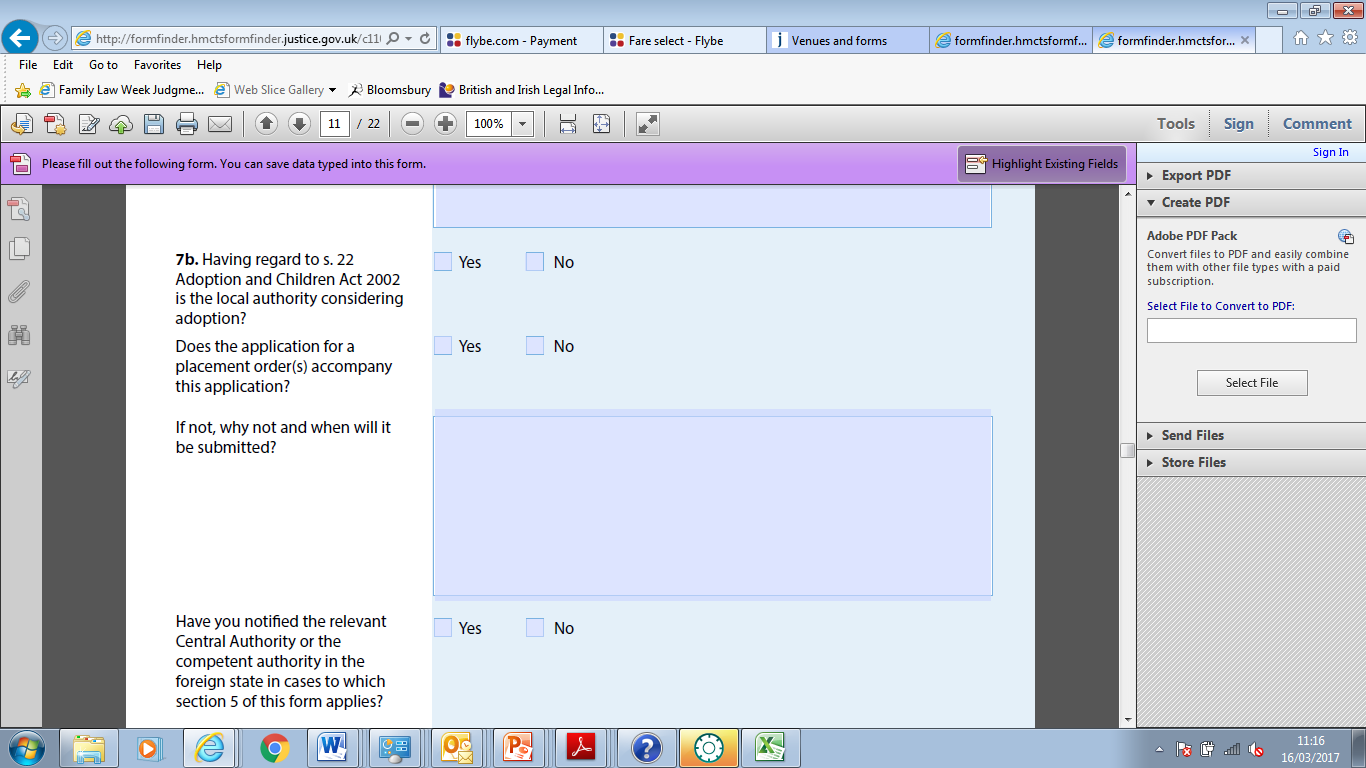 © CoramBAAF Adoption & Fostering Academy 2015
Status of F4A carers
Re T (A Child : Early Permanence Placement) [2015] EWCA Civ 983 
Grandparents came forward, f/c tried to join care proceedings & make adoption application
 Re RA (Baby Relinquished for Adoption), [2016] EWFC 47 
The legal status of the placement at the point of the challenge is significant, as is the reasonable expectations which accompany that status
© CoramBAAF Adoption & Fostering Academy 2015
Children and Social Work Bill
Re W (A child) [2016] EWCA Civ 793 “it should be self-evident that a prospective adopter with whom a child has been placed under a placement for adoption order will automatically be "any other person" within the context of s 1(4)(f)”

S1(4)(f) the relationship which the child has with relatives, with any person who is a prospective adopter with whom the child is placed, and with any other person in relation to whom the court or agency considers the relationship to be relevant,
© CoramBAAF Adoption & Fostering Academy 2015
Where are we now?
Still a wide variation in approach;
Remains possible for Local Authorities to pay lip service to F4A;
Attitude of adoption social work teams very important;
Courts and Guardians could be significant drivers;
BUT there are no longer any doubts about F4A being legal!
© CoramBAAF Adoption & Fostering Academy 2015
The legal process and achieving early permanence for children
‘Coram’s experience of managing Concurrent Planning placements since 1999 Lessons & Outcomes.’Jeanne Kaniuk OBEManaging Director, Adoption at Coram
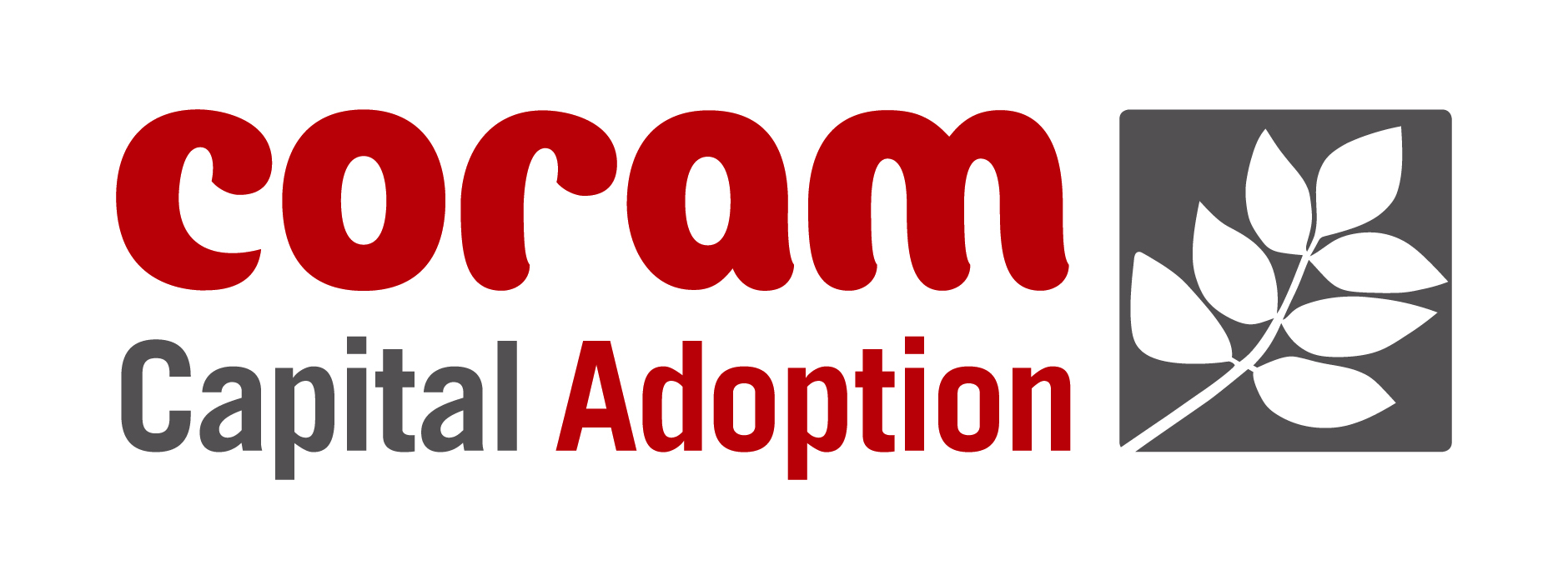 Adoption involves loss and complex relationships
The reality of adoption for children and families

Coping with legacy of separation and grief 

The welfare of the child as priority
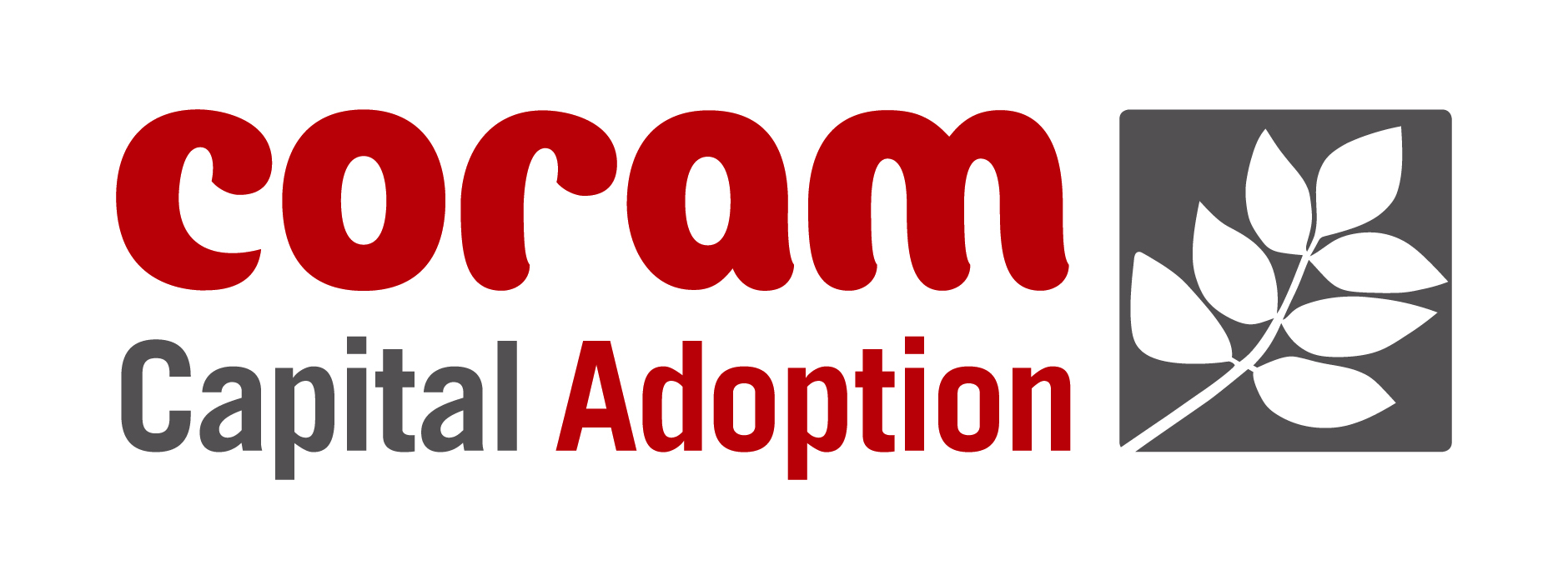 Opportunity for growth & reparation for vulnerable children?
Impact of drugs in utero
Neglect, Domestic Violence, Abuse and Trauma
Long term journey – no quick fix
Children require sensitive understanding and nurture
Attachment figures who can take the rough with the smooth and last the course
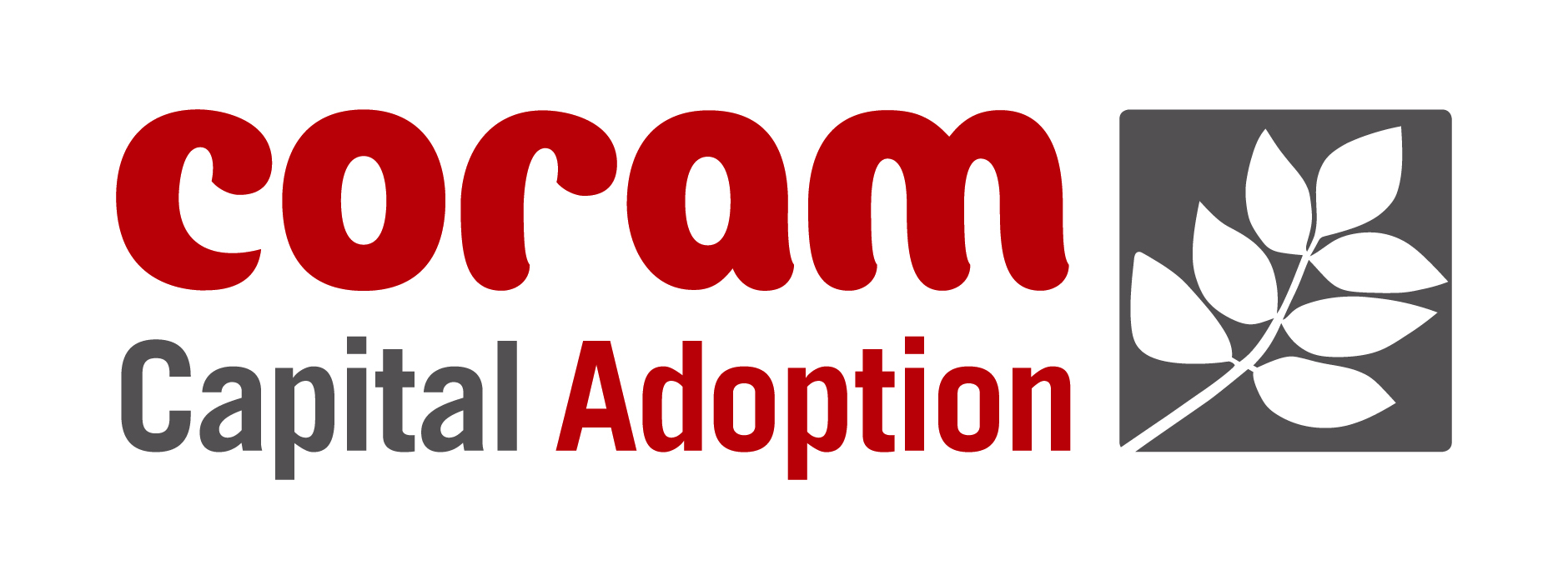 Qualities of  Adopters and early permanence
Adopters need to:
Demonstrate ability to persevere – provide stable containment and support.
Have emotional intelligence – be sensitive to complex and challenging behaviour.
Be effective advocates and work with professionals and systems.
Be reflective and understand the impact of emotional pain on themselves, their partners and other.
Understand and support the child’s dual history and connection with the past.
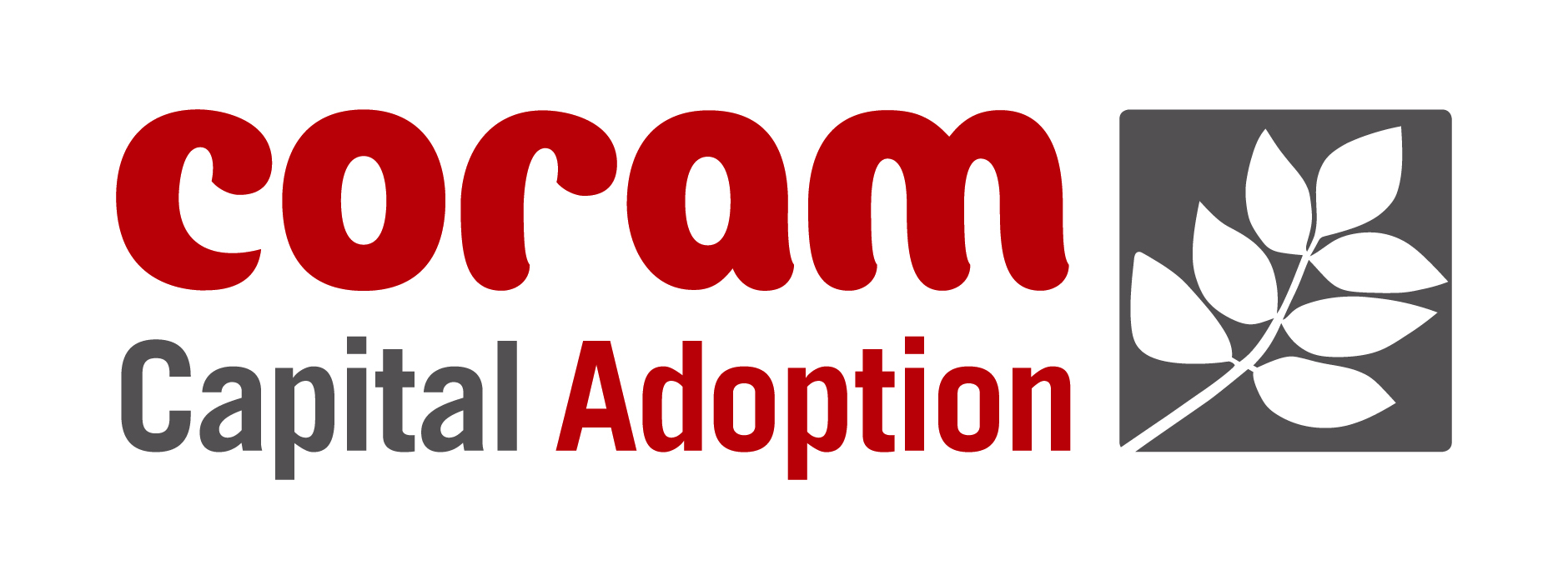 Time travel
In 1973 Jane Rowe published her seminal work: Children who Wait.
Contrary to expectation she demonstrated that once in care, children who did not return home within 6 months, the chance of return home was less than 25% and decreased with age. 
There was no provision for adoption without consent.
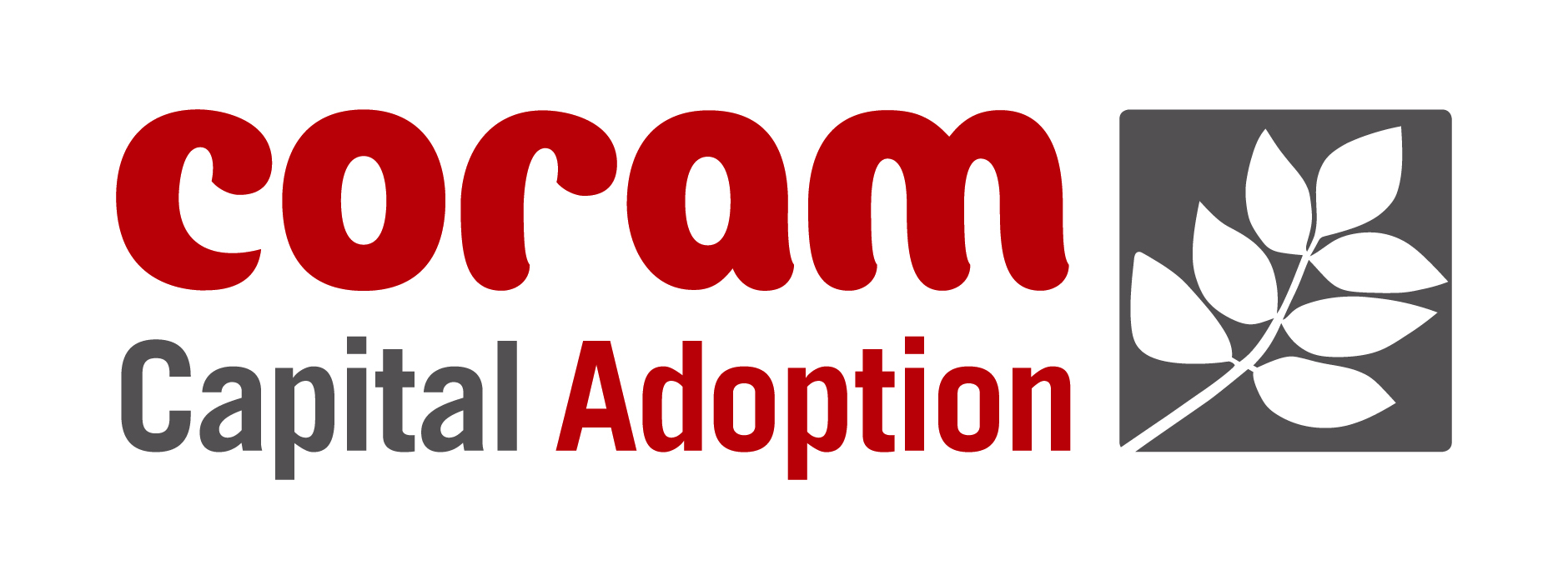 Children who Wait – a personal experience: 1970s
Caseload of children in long term care.
Devoted foster families.
Parents visited and frequently promised imminent return home.
Children unable to truly settle and lived with uncertainty and anxiety.
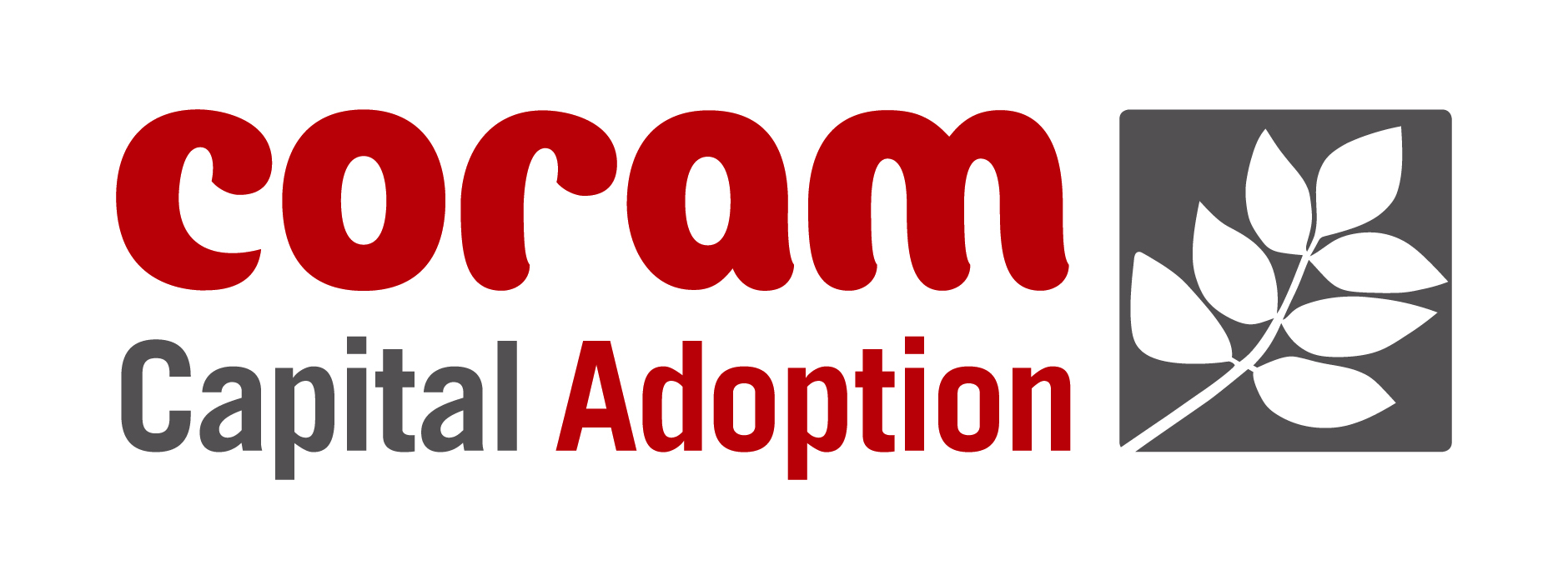 Legal Permanence  - 1980s
1976 Adoption Act implemented – dispensation of parental consent to adoption.
Welfare of the child paramount.
Focus moved to family finding for children growing up in Care, not relinquished babies.
Coram placed children of school age – mostly 8-12 year olds.
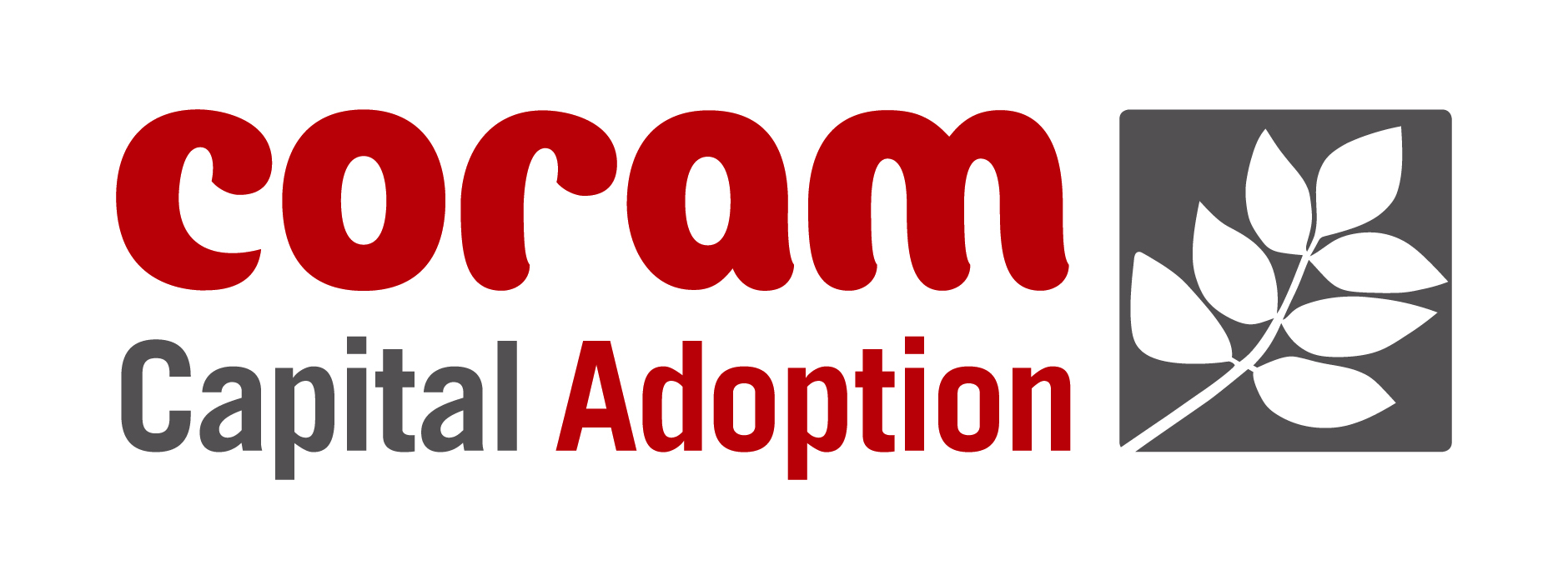 Impact of delay
Attachment theory – research demonstrated a clear link between parenting and children’s ability to make attachments. 
Difficulties of making secure attachments for children who have suffered so much adversity – damage to capacity to trust/no internal working model of reliable care, concerned parents. 
Insecure/disorganised attachments – long term negative impact on cognitive and emotional development.
Children's timescales became better understood – importance of the early years.
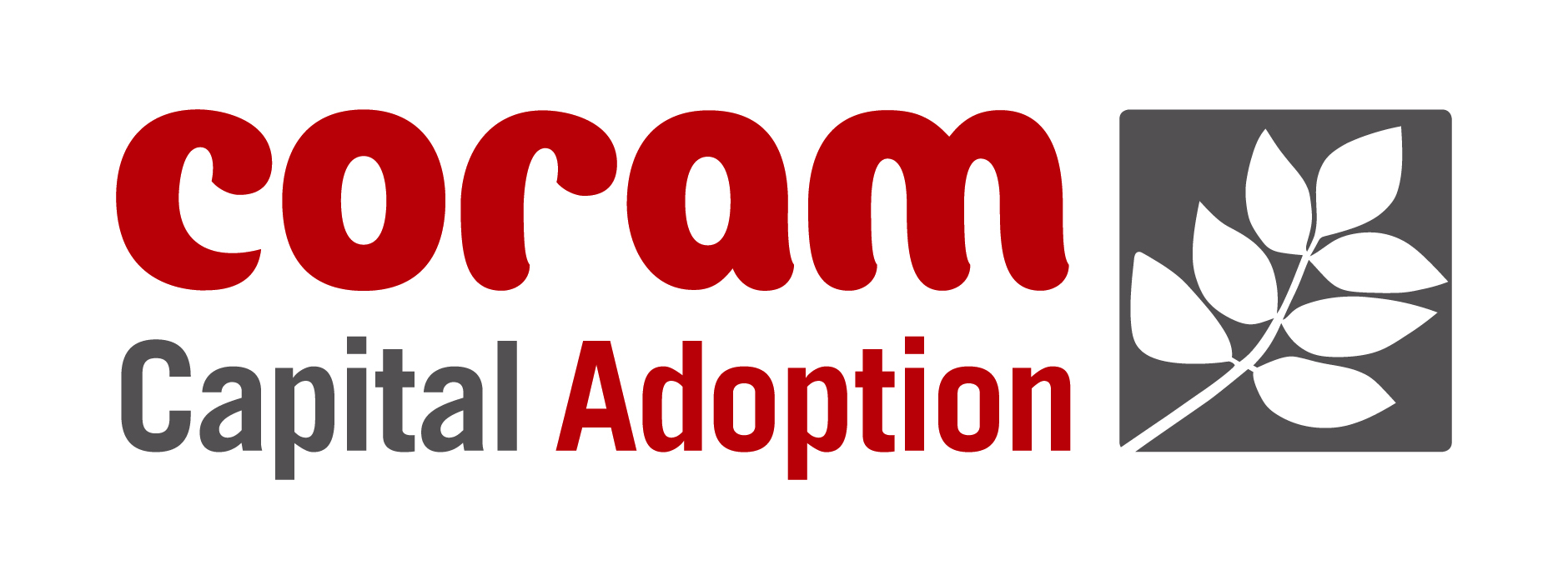 Billy and Bridie
Placed age 5 and 7 years.
Background of neglectful care by single mother and periodic abuse. 
Sexualised behaviour.
Lack of trust – e.g. expectation of being tricked if promised a treat.
Problems at school – affect regulation and concentration poor.
What would impact of direct contact have been – whether in foster care or adoption?
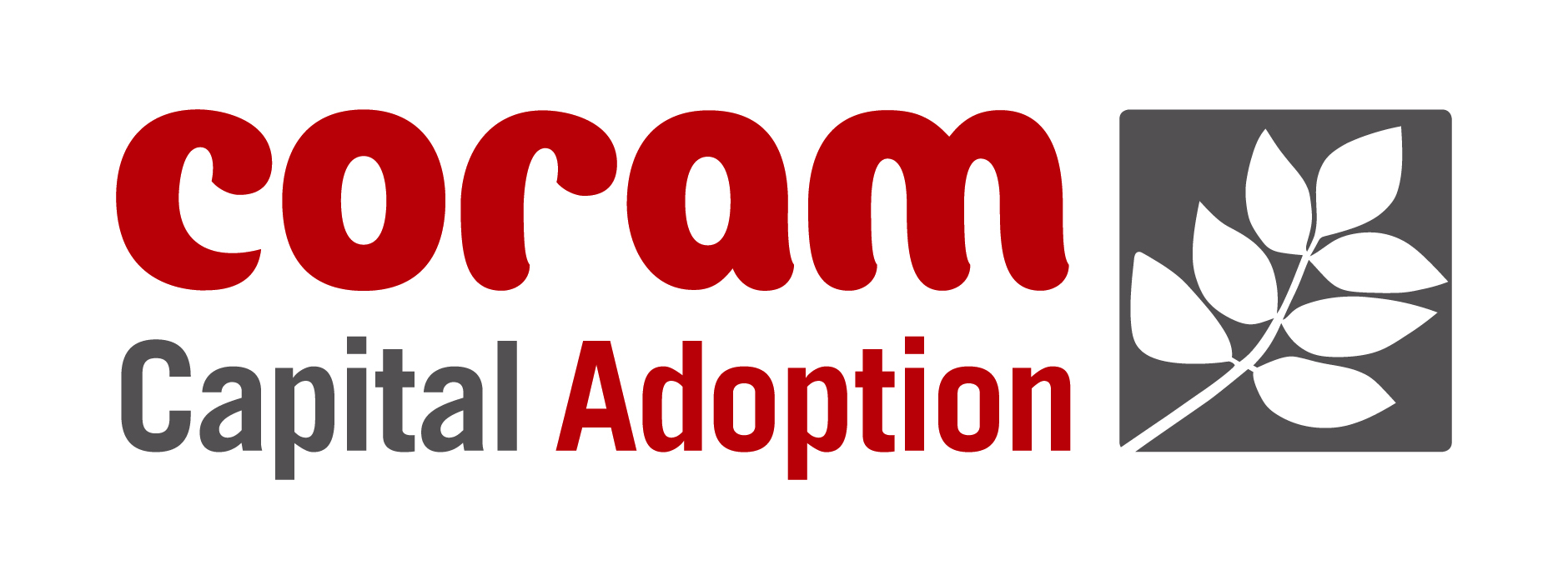 Outcome
Expectation was of a very difficult adolescence and adopter burn-out.
Met at adopter-alumni reunion last year.
Children have remained in family.
Billy is a youth worker with LA.
Bridie is at Uni.
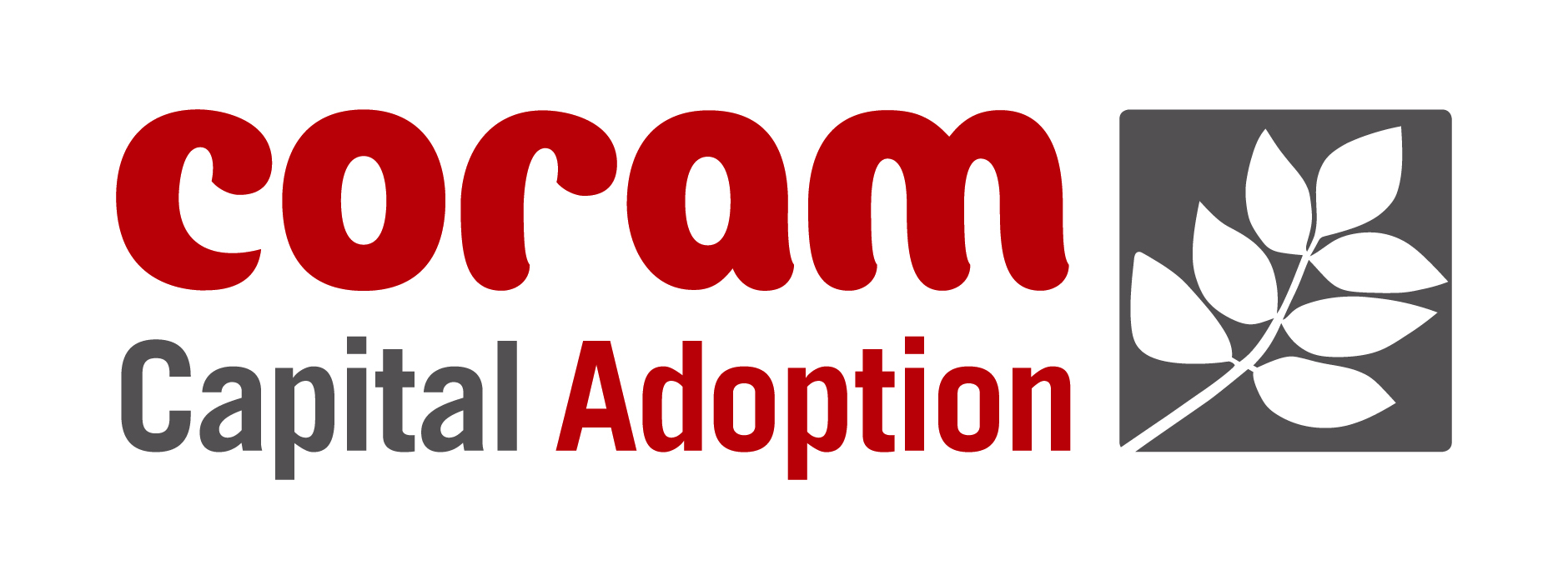 The long haul
Adoption is not a quick fix.
Children need a lot of time to build trust and to heal.
Not a straightforward journey of incremental progress – ups and downs. 
Different developmental stages present fresh opportunities and challenges.
Adopters provide 24/7 reliable care – they represent the intervention for recovery.
The example above of recovery against the odds is not a one off, but unless we can see longer term outcomes 10, 20, 30 years, we are making premature judgements.
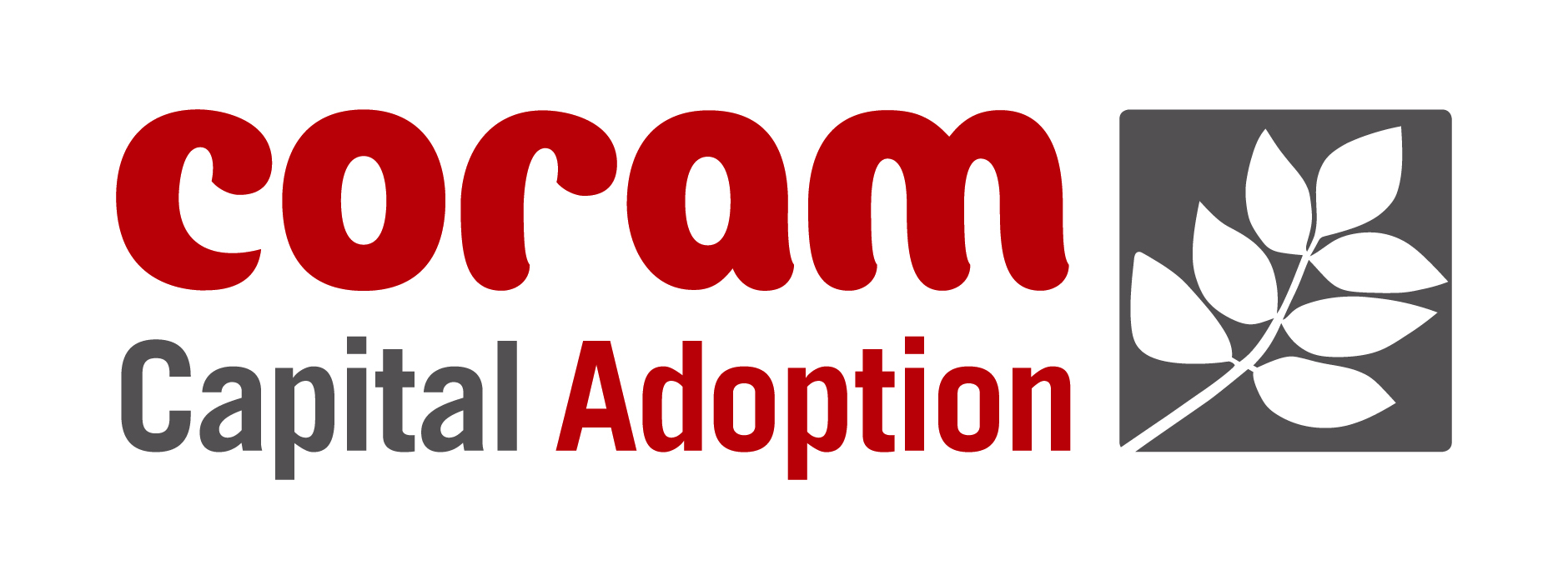 Research on adoption outcomes
Research on adoption outcomes:
a. David Quinton: Outcomes for older boys (5-7) adopted from care.
30% of children settle well and thrive.
30% have moderate problems.
30% have severe problems.
b. Julie Selwyn: Beyond the Adoption order, Challenges, Interventions and Adoption Disruption, 2014.
Overall disruption rate 3%.
Even  when children leave the adoptive family, they often remain in touch and the adopters act as parents.
30% of placements experience severe difficulties including adolescents leaving home prematurely – adopters nevertheless generally remained involved as parental figures.
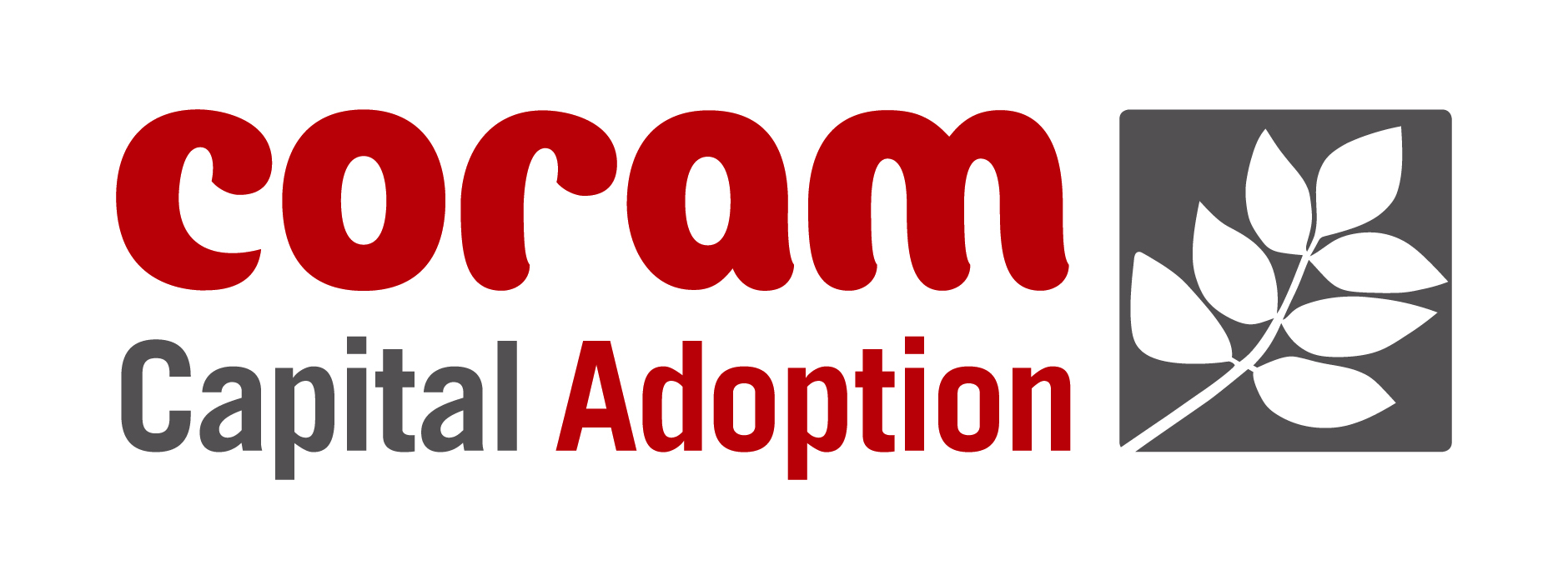 Outcomes for adult adoptees
c. David Howe: Follow-up study of adult adoptees (25+ years old) and their adoptive parents.
Those adopted early (under 6 months) did well.
Those adopted late but with a good start (e.g. later partner of mother was abusive, but first years were secure) – had some problems but these were generally overcome.
Late adoption and early adversity – most troubled group – some disrupted in adolescence.
However by mid 20s, most had re-established contact with adopters and were more stable.
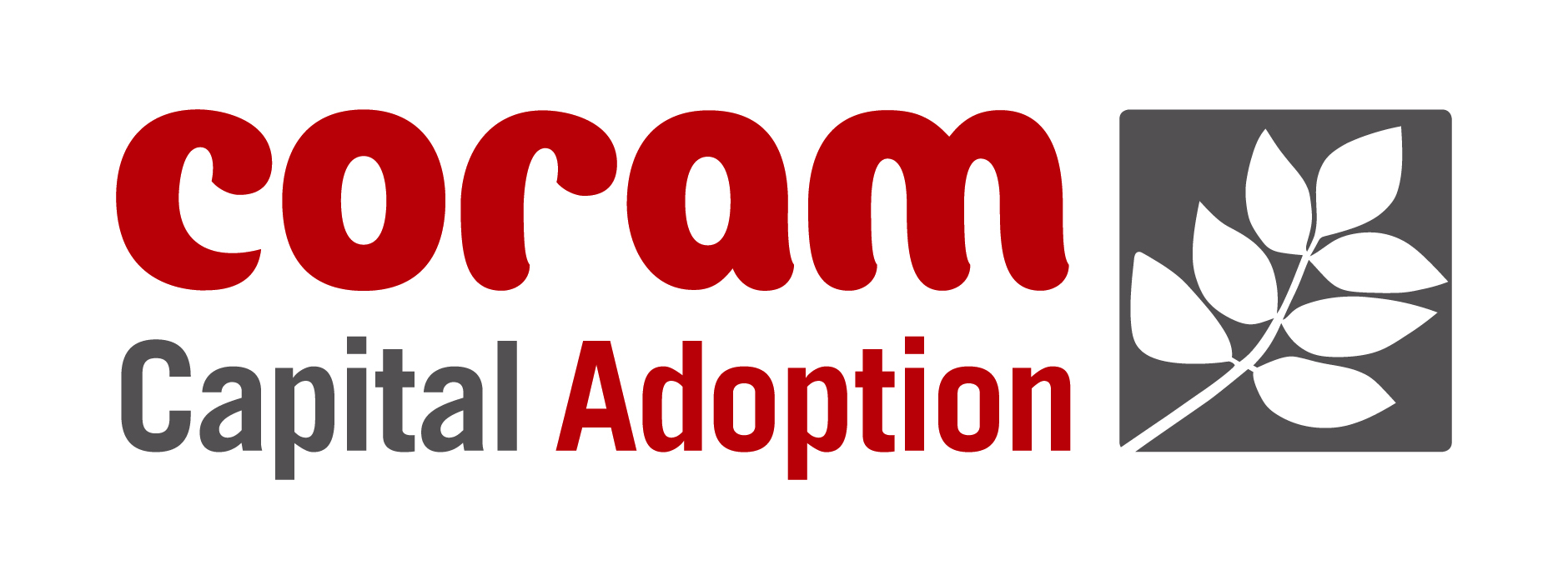 Implications of research findings
Approximately 30% of children adopted from backgrounds of adversity experience ongoing and severe difficulties.
However – avoid quick judgements – the provision of steady and nurturing care over a period of years in childhood may lay the foundations for later recovery. 
Future development is not predetermined – Trajectory of recovery is complex and responds to positive or negative influences.
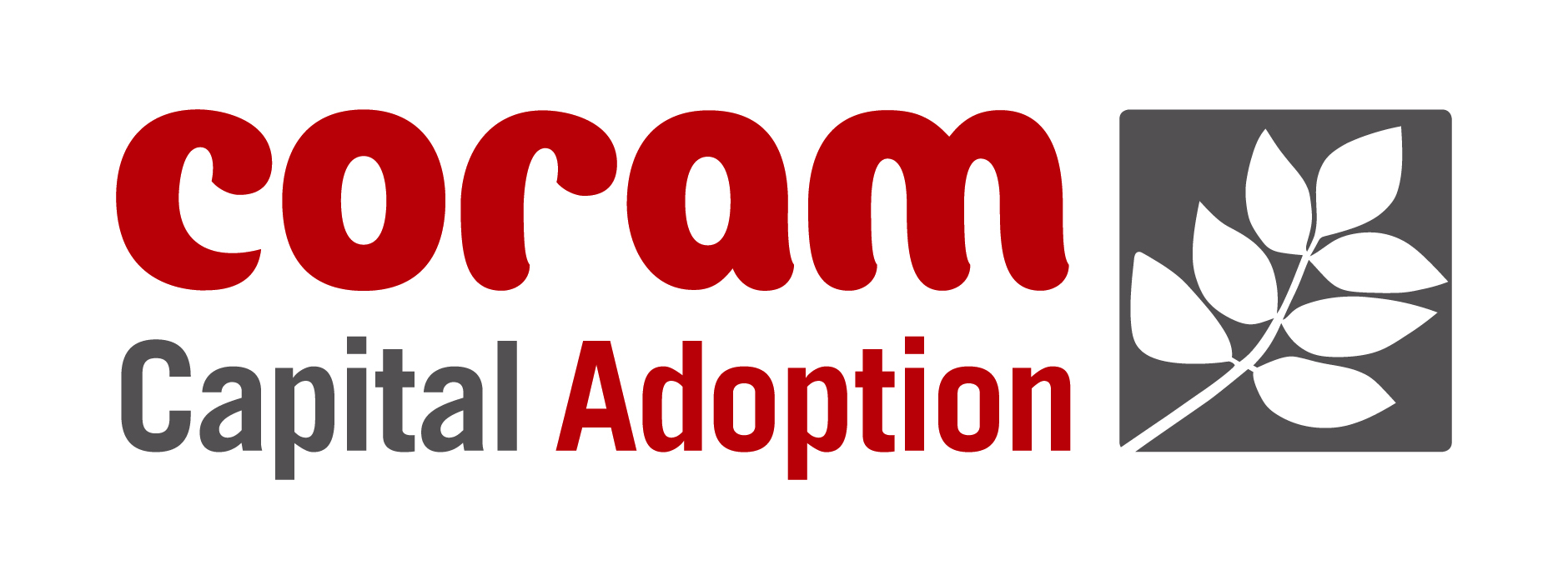 Early Placement: Concurrent Planning
Developed by Linda Katz in Seattle to achieve earlier permanence.
Carers dually approved as foster carers and adopters.
Children placed during proceedings – sometimes direct from hospital.
Assessments for proceedings concurrent, not sequential – all options explored simultaneously.
Children identified where in light of history adoption the likely outcome
Plan A:  return to family;  Plan B – adoption.
Totally child centred and focussed on child’s needs and timescales.
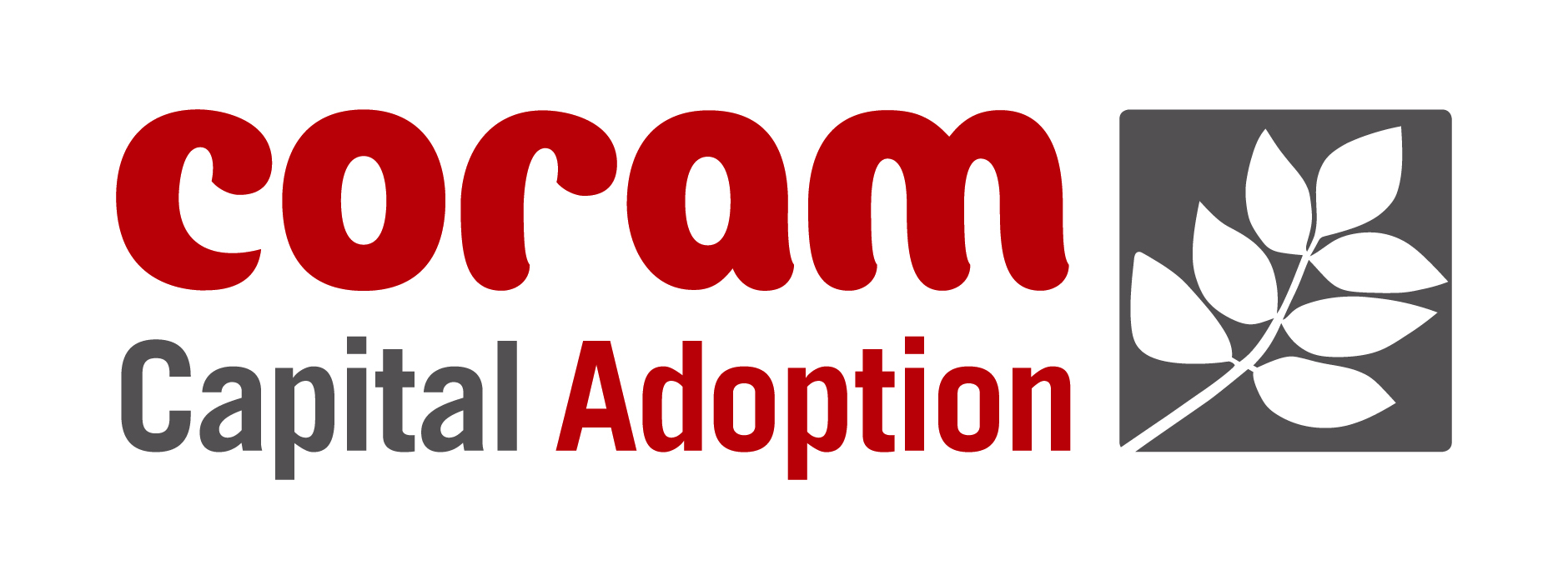 Coram’s Programme
Established 1999.
111 children placed, 10 returned to extended family members, 100 adopted.
Outcome of study in 2013 indicated that all children remained in their family – including those who retuned home.
WE believe the same is still the case – further study to update information is in process.
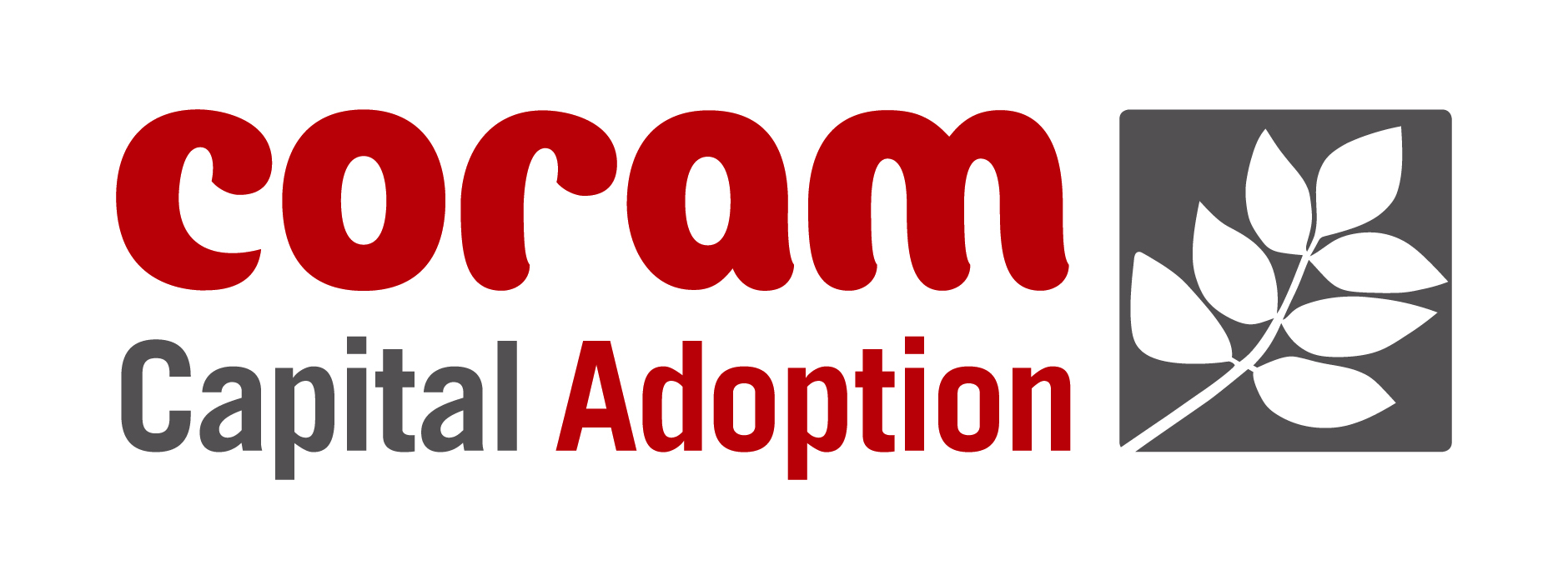 Elements of Concurrent Planning
Recruitment of carer/adopters – child centred, motivated and able to manage risk.
Early identification of children key – pre birth if possible.
Front loading assessments/DNA testing etc – PLO.
Supportive contact with trained contact supervisors.
Transparent and respectful relationship with parents.
Work with Courts and Guardians.
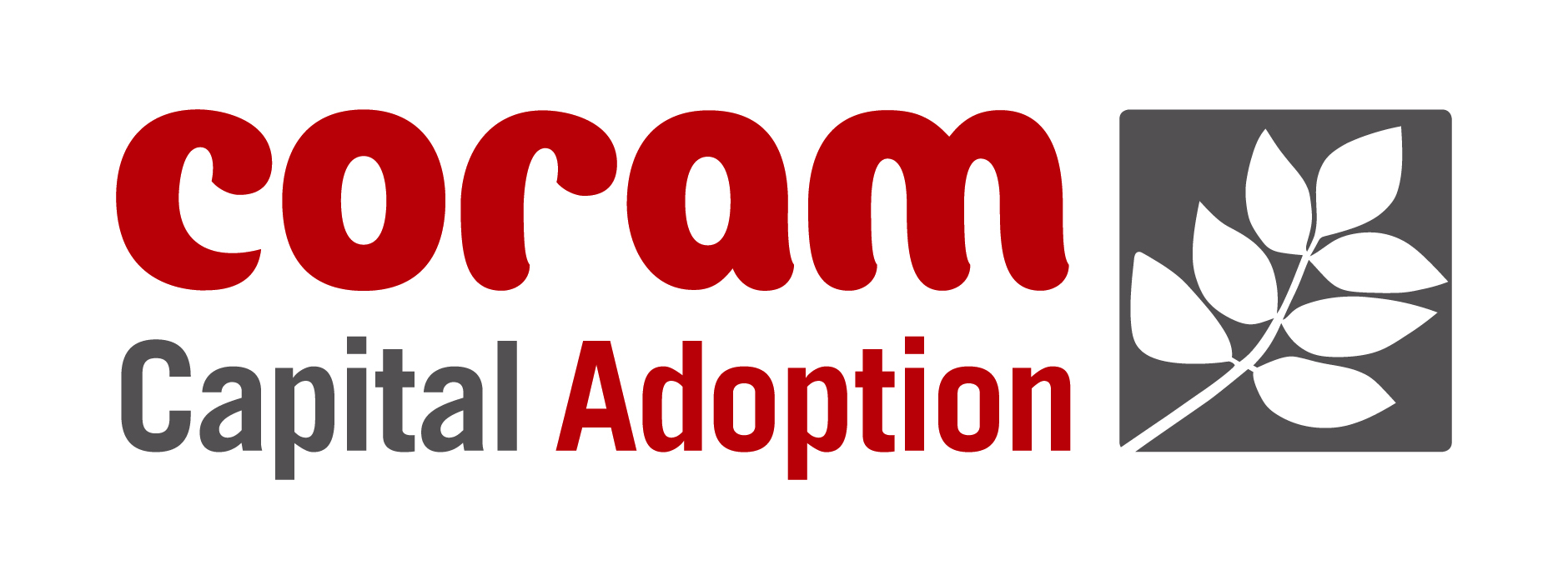 Outcome Study – Coram Concurrent Planning
Published 2013 – 57 families included
The cohort of children and parents:
48% of the babies were recorded as requiring treatment for withdrawal from drugs at birth.
88% of the mothers had older children most of whom were already in care.
74% of the mothers and 59% of fathers were known to have experienced serious problems with alcohol/drug misuse.
52% of the mothers and 26% of the fathers had been diagnosed with mental health problems.
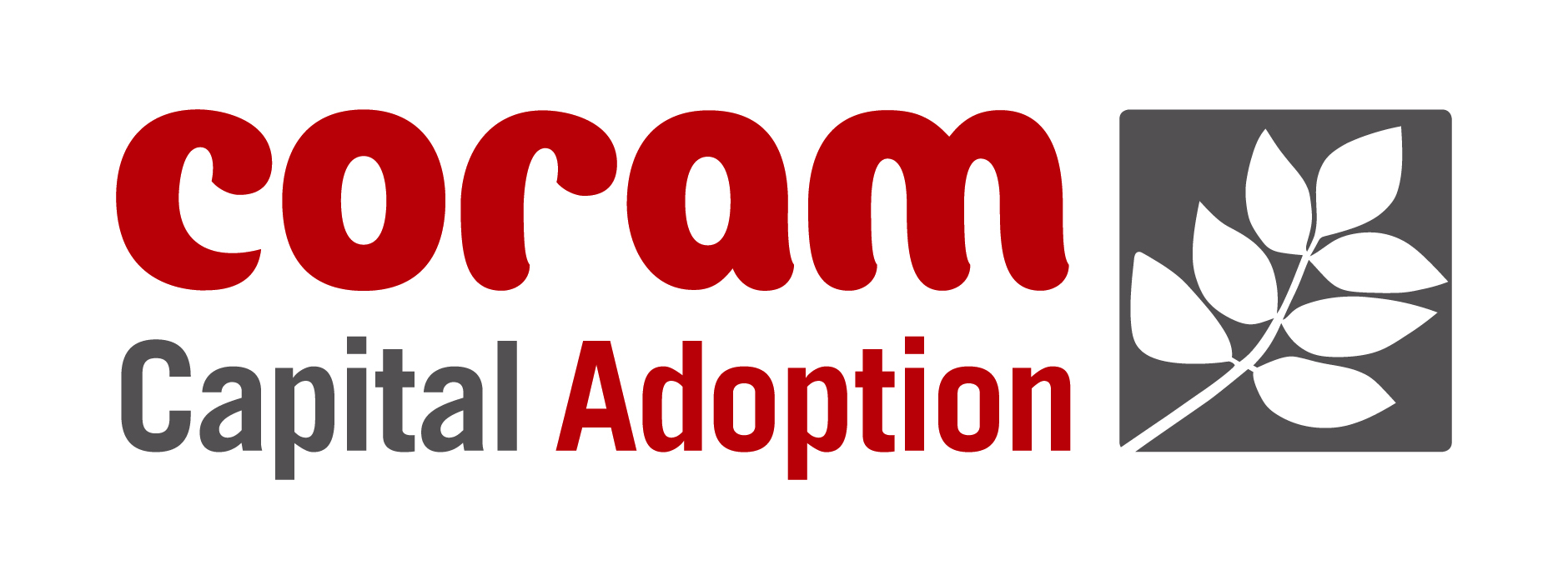 Findings
No placement/adoption disruptions in either birth families or adoptive families.
High level of parental/adopter satisfaction- especially of the early bonding and close relationships established.
1/3 children thriving and doing very well.
1/3 children needing a modest amount of additional support eg  in classroom.
1/3 children needing significant additional help – eg 5 children with ASD diagnosis.    
Parents committed , providing high level of care and excellent advocates.
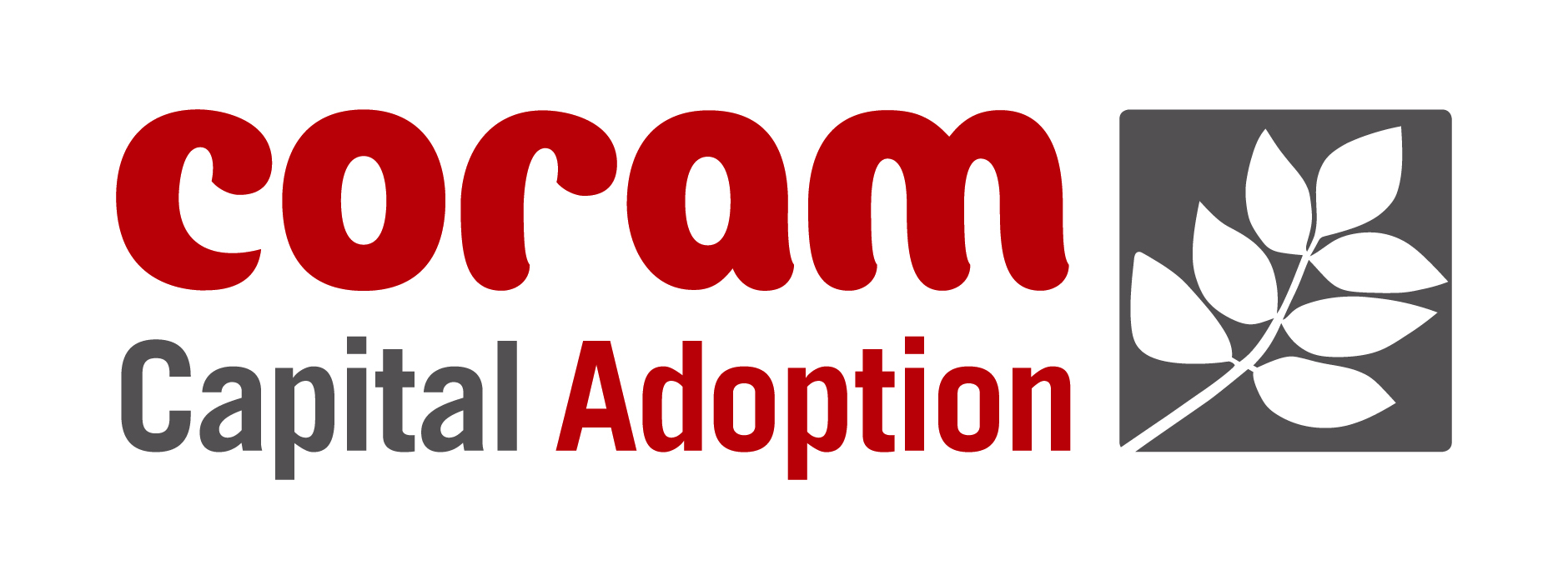 Fostering for Adoption
New statutory provision implemented 2014 – Reg 25(A).
Duty of LAs to identify children entering care needing EP/ Adoption.
Option to have approved adopters designated as foster carers for a particular child by the Agency Decision Maker (Reg 25(A).
No statutory/ regulatory framework re preparation of adopters who undertake  this complex role.
Umbrella term encompassing both dually approved adopter/carers as well as Reg 25(A) carers.
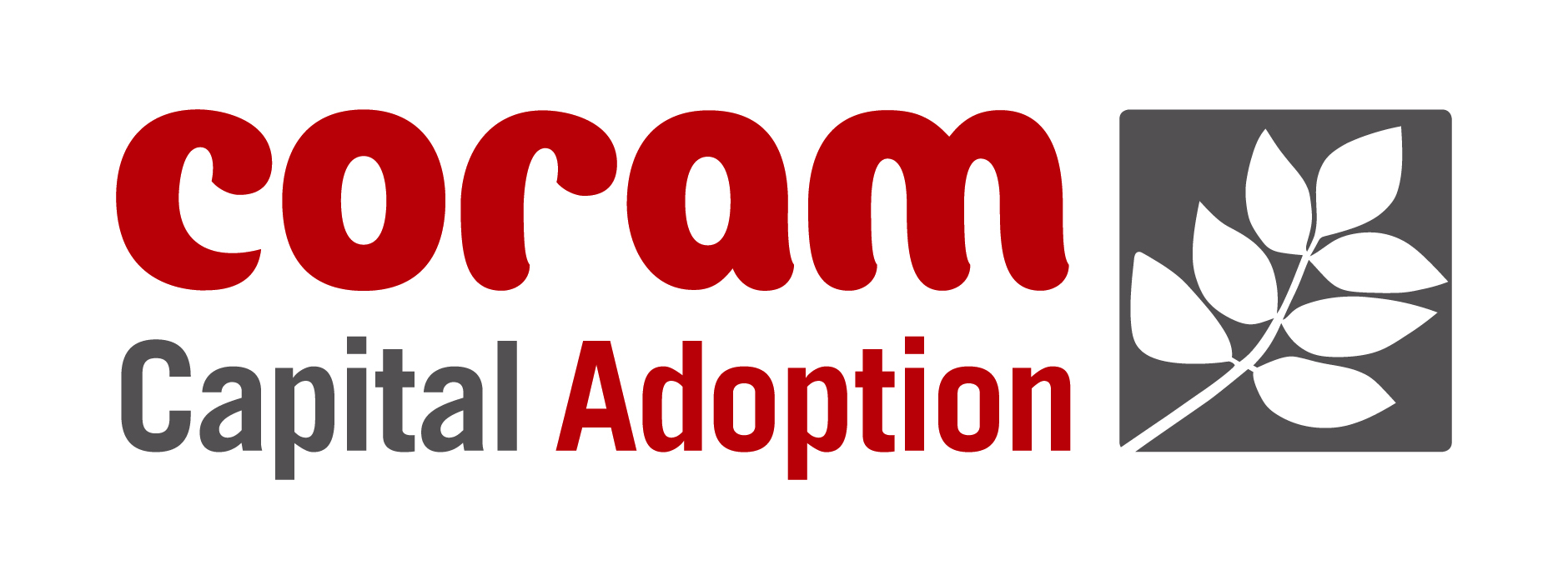 Risk of Fostering for Adoption
Reg 25(A) Adopters may not be appropriately prepared and informed regarding risks of role.
Adopters do not fully understand that Court might not make a PO and child might return to parents/ extended family.
Some LAs providing preparation for their Reg 25(A) carers to mitigate this risk.
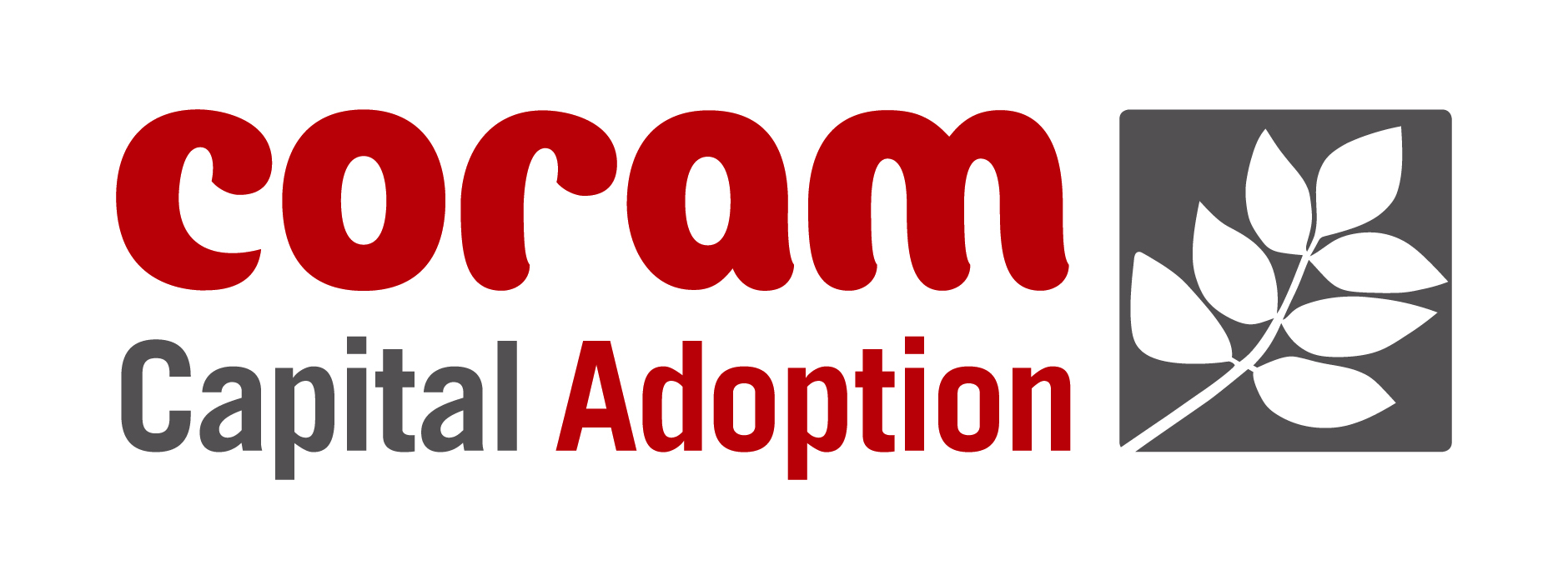 Promoting Good Practice
The Good Practice Guide on Fostering for Adoption written by BAAF in 2014 is currently being updated.
Coram runs an early permanence network -  subscription scheme providing consultation and support to Local Authority and Voluntary Adoption Agencies to embed best practices– over 20 LAs and 9 VAAs supported over past 3 years.
Members of the scheme placed 86 children in early placement families in 2015/16 and more recently in 2016/17 115 placements. 
Coram currently in discussion with London RAA board re supporting  delivery of such placements in London in future.
Coram has DfE grant to develop a Quality Mark for early permanence placements to encourage and spread development of good practice.
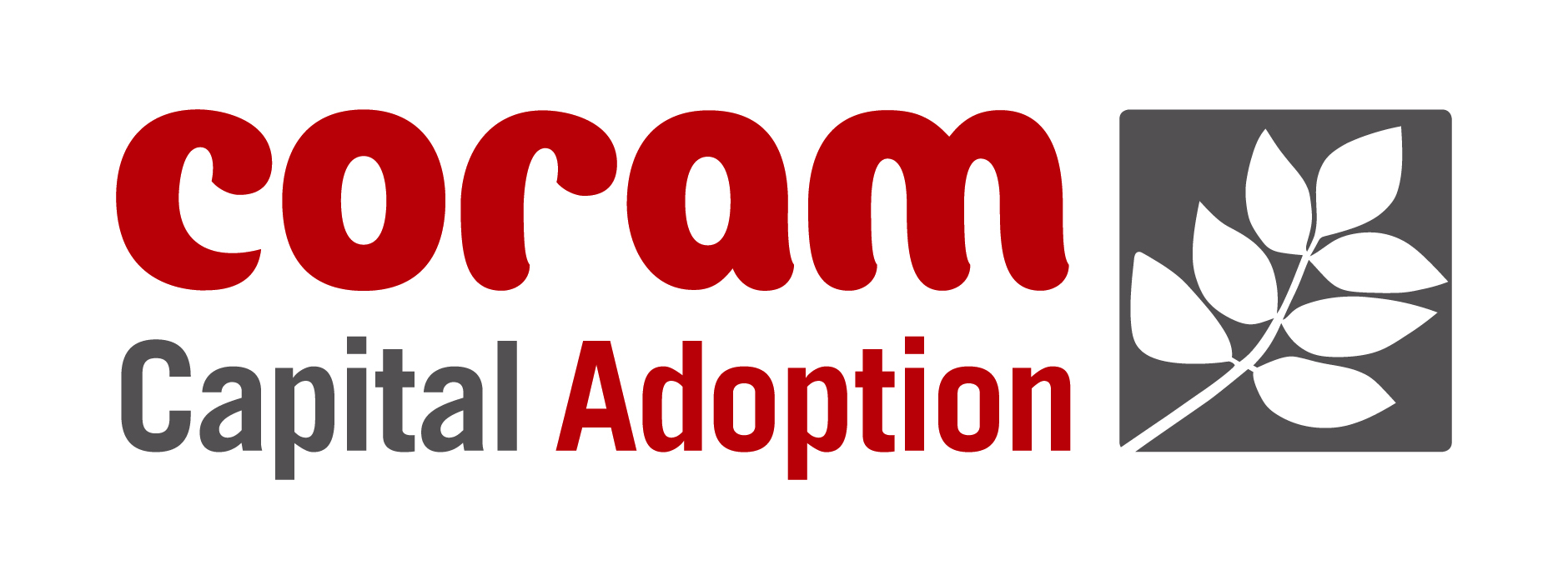